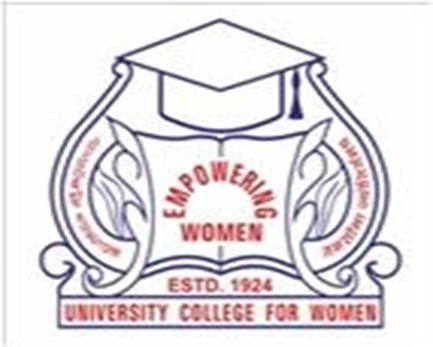 UNIVERSITY COLLEGE FOR WOMEN
(Autonomous) Koti, Hyderabad – 095
A Constituent and Autonomous College for Osmania University, NAAC accredited with ‘A’ Grade
DEPARTMENT OF CHEMISTRY
ADMISSIONS FOR CERTIFICATE COURSES 2021-2022
Applications are invited for admission to the 6 months Certificate Courses approved by University Grants Commission (UGC), New Delhi in the following programmes for the academic session 2021-2022.
BASICS OF FORENSIC SCIENCE (BFS)
BASICS OF PHARMACEUTICAL SCIENCE (BPS)
ELIGIBILITY
10 + 2 in any stream or equivalent (passed out from ITI  /  polytechnic)
Application Form
CLICK HERE
ADMISSION PROCEDURE
Direct Admission to the Certificate Course subject to the fulfilment of the eligibility criteria for the said course.
FEE STRUCTURE
Course Fee – Rs. 10,000/- (Two instalments of 5000/-Each)
BANK ACCOUNT DETAILS
Name: Principal, University College for Women
Account No: 52197214568
Name & Branch: SBI, Koti Branch
IFSC Code: SBIN0020062
IMPORTANT DATES
Last date for receipt of online Filled-in Application – 20th March  2022
Date of Batch commencement –10th April 2022
CONTACT DETAILS
Dr. Aliya Begum – Nodal Officer (Certificate Courses) 9849170130 
Dr. G. Vijaya Lakshmi – Course Coordinator (BFS) 7893547611 
Mrs. J. Annapurna – Course Coordinator (BPS) 9666629764
Note – Application form, syllabus and further details can also be obtained from the website http://www.oucwkoti.ac.in